Scott Mills 1970s Quiz
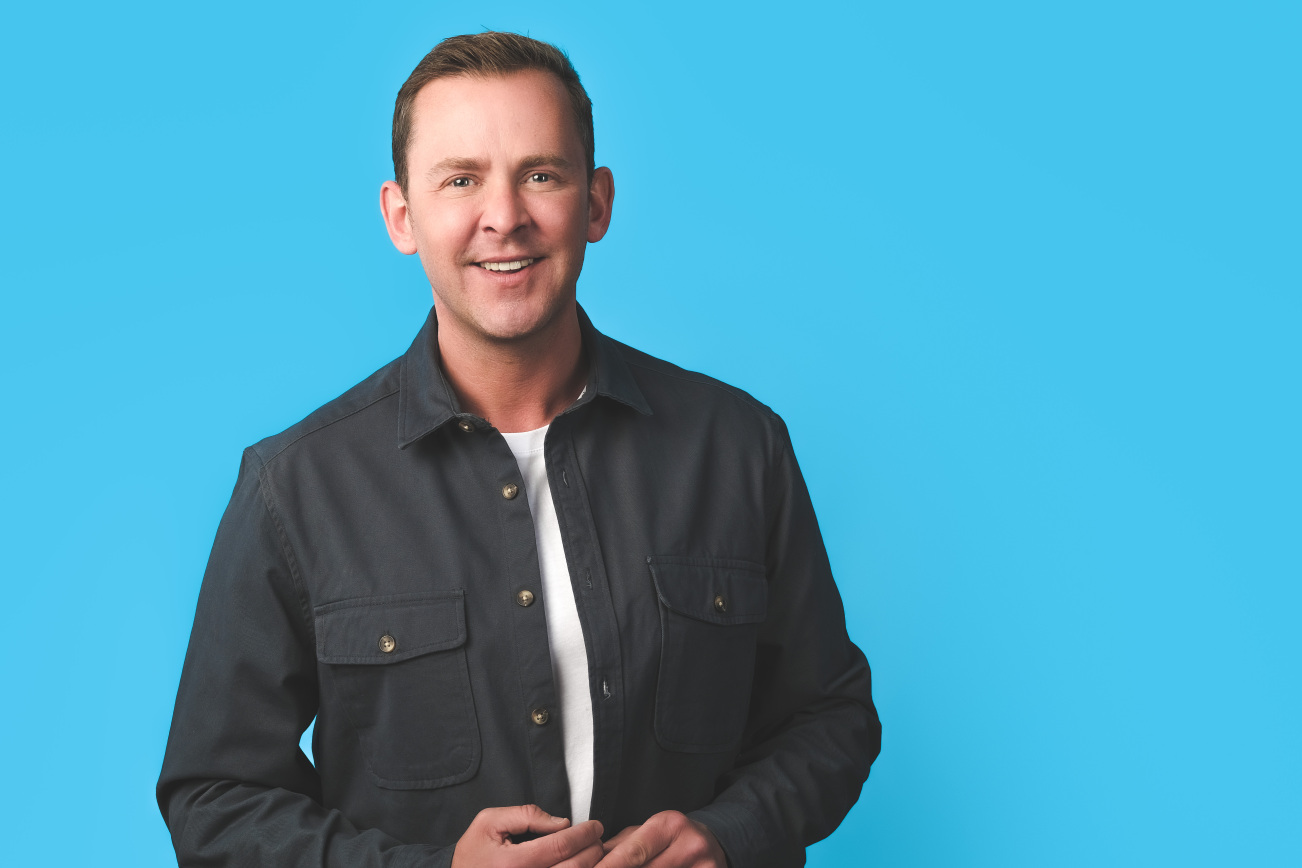 A message from Scott...
Round 1: General Knowledge
10 Questions
1) How many prime ministers did the UK have in the 1970s? Bonus points – name them!
2) What was the best selling car of the 70s?
3) In what year was the first domestic microwave cooker sold?
4) Which festival had it’s first event in September 1970?
5) What year was the Sony Walkman released?
6) Where were the 1976 Summer Olympics held?1 point country, 1 point city
7) Which crewed space mission was launched on April 11th 1970? Clue: it intended to land on the moon, until an oxygen tank exploded, causing a loss of power, heat and drinkable water.
8) What important financial event happened in England in 1971?
9) It arrived in 1976 and could fly at 2,100 kilometres per hour. What was it?
10) Which 1974 event led to the resignation of President Richard Nixon, making him the first US President to resign from office?
Round 2: 70s Music
5 Questions
1) Which legendary British band released their final album in May 1970?
2) What was the best-selling single of the 1970s in the UK?
4) Bridge Over Troubled Water was the final album of which folk-rock duo?
3) Which Irish rock band sang The Boys Are Back In Town?
5) Which song from Grease sold the most singles in the UK?
Round 3: TV and Film
5 Questions
1) Which iconic shark film was released in 1975?
2) In which real West Yorkshire town is the Last of the Summer Wine series filmed? A. Holmfirth B. Hebden Bridge C. Hemsworth
3) What are the surnames of the Two Ronnies?
4) In which year was the first Star Wars film released?
5) Which mouse like creatures lived on the Hoot Planet?
Round 4: 1970s Food
5 Questions
1) What popular fast-food chain introduced the Happy Meal in the 1970s?
2) What type of salad became popular in the 1970s, consisting of iceberg lettuce, bacon bits, croutons and a creamy dressing?
3) What classic dessert featured layers of sponge cake, fruit filling, and whipped cream, often served in a glass dish?
4) Which popular British sweet was first launched in 1974 and is known for its colourful, bite-sized pieces with a hard sugar shell?
5) What 1970s snack, made from dehydrated potatoes, became a household staple?
Round 5: Name that 70s toy!
5 Questions
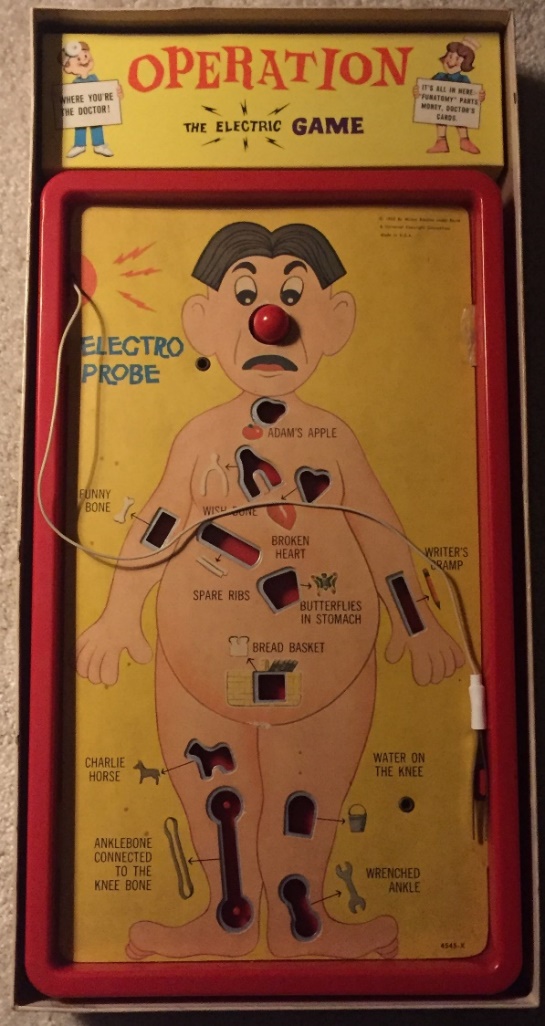 3.
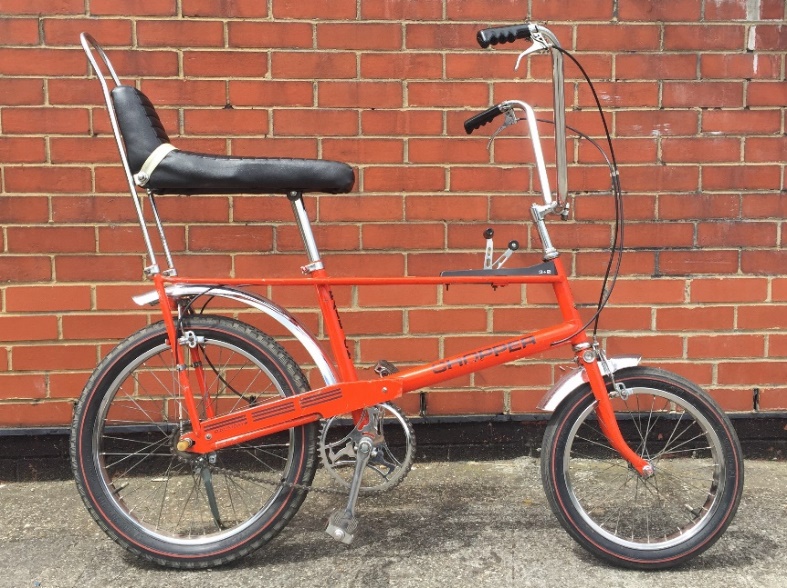 2.
1.
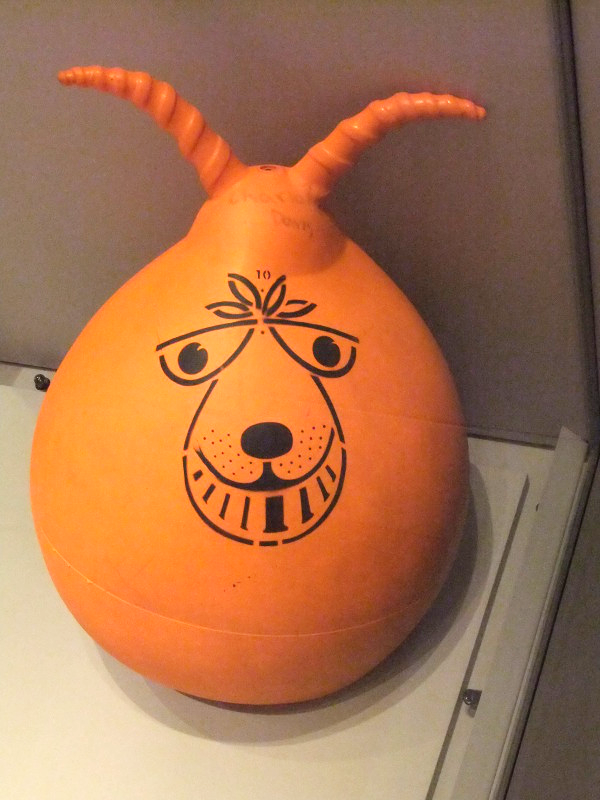 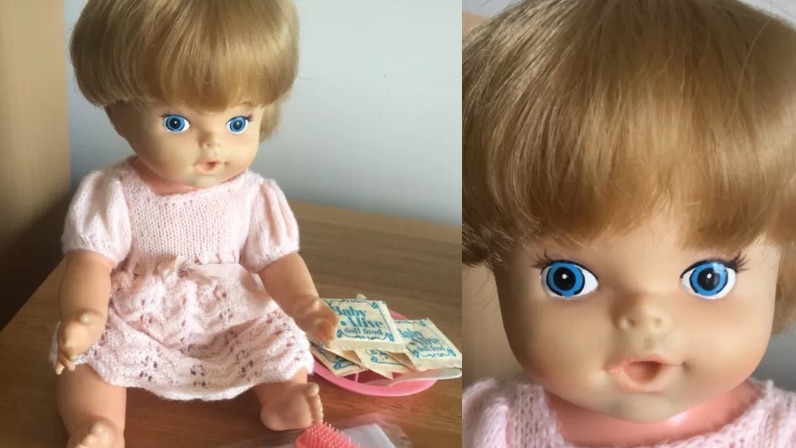 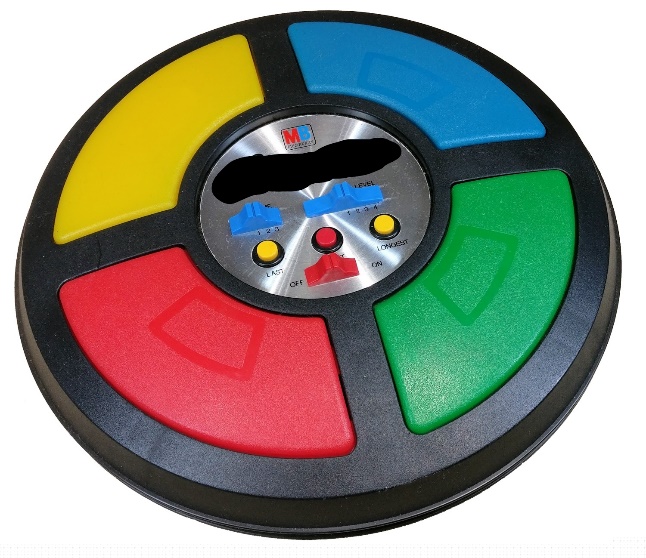 4.
5.
Round 6: Name that 70s Fashion!
5 Questions
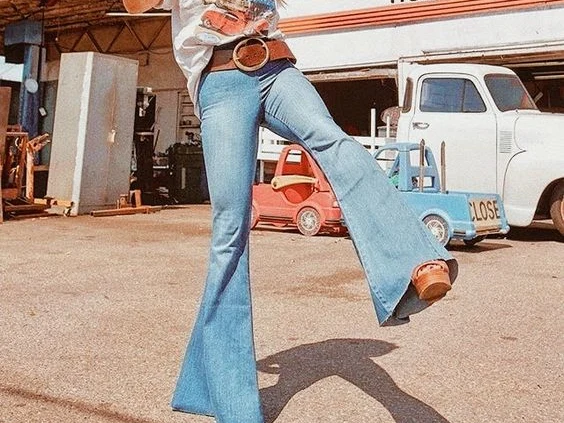 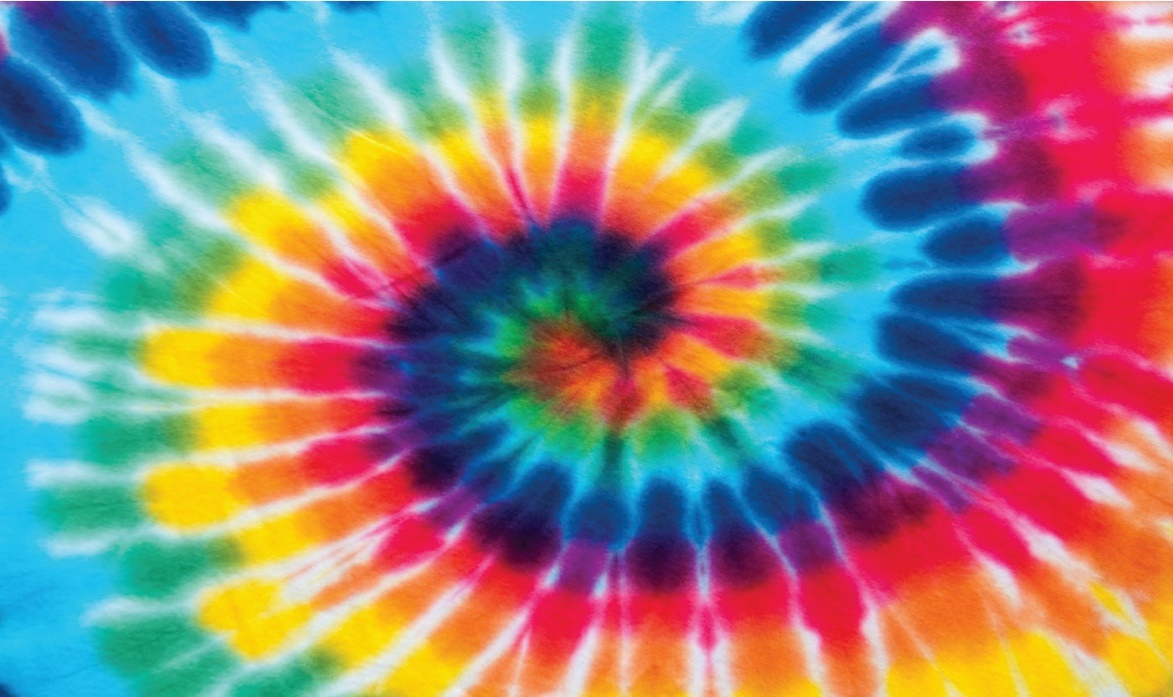 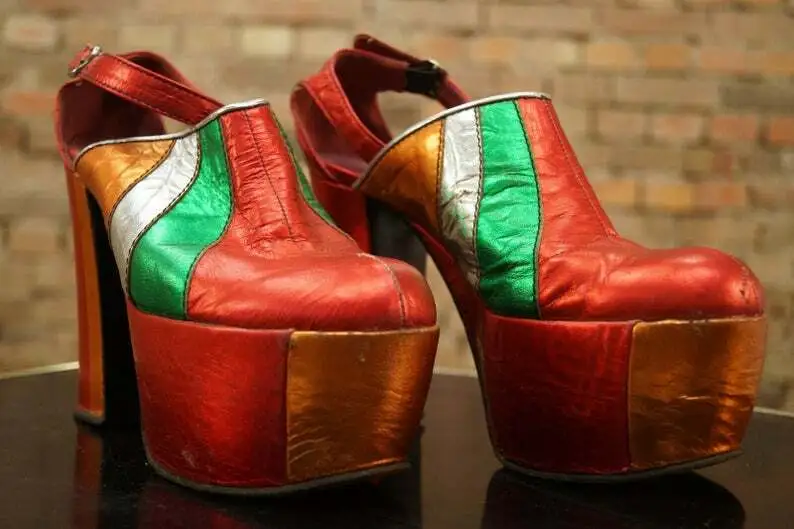 1.
2.
3.
4.
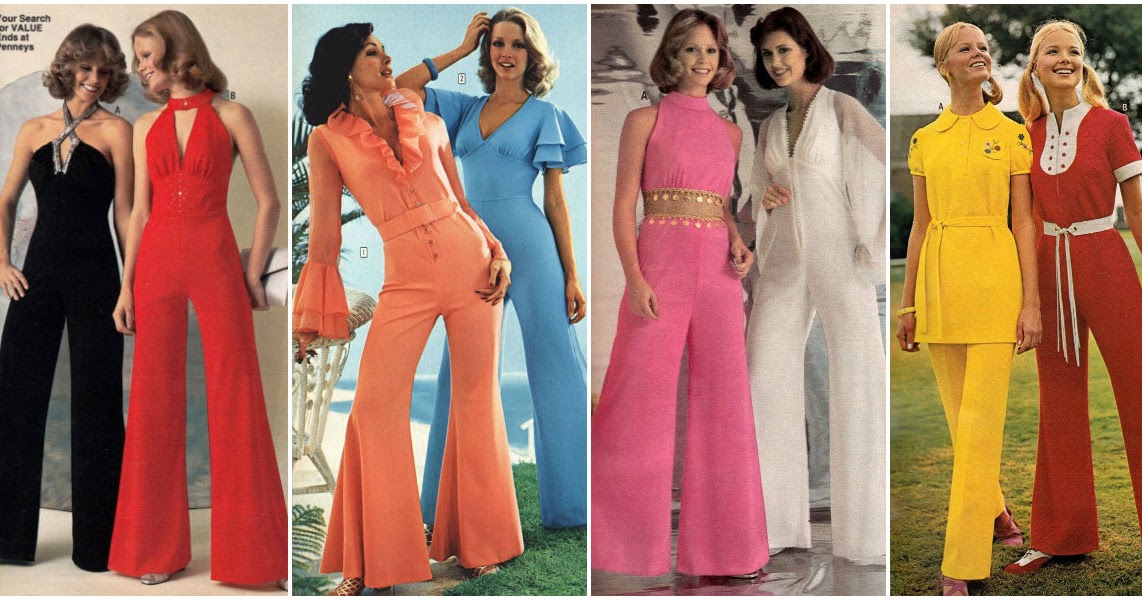 5.
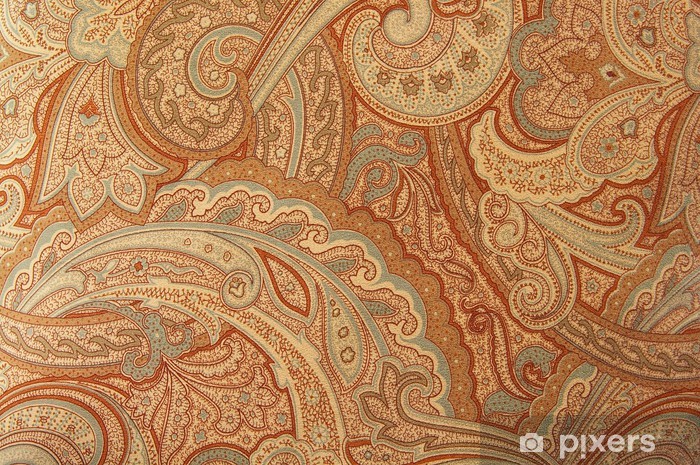 Time for Answers!
Round 1 – General Knowledge
4 (Bonus points: Margaret Thatcher, James Callaghan, Harold Wilson, Edward Heath) (5 pts)
Ford Cortina (1pt)
1974 (1pt)
Glastonbury (1pt)
1979 (1pt)
Montreal, Canada (2pts)
Apollo 13 (1pt)
We went from shillings to pounds, and went decimal (1pt)
Concorde (1pt)
The Watergate Scandal (1pt)

15 points total available!
Round 2 – 70s Music
The Beatles (1pt)
Mull of Kintyre by Wings (2pts)
Thin Lizzy (1pt)
Simon and Garfunkel (1pt)
You’re the one that I want (1pt)

6 points total available!
Round 3 – TV and Film
Jaws (1pt)
A. Holmfirth (1pt)
Barker and Corbett (2pts)
1977 (1pt)
Clangers (1pt)

6 points total available!
Round 4 – 1970s Food
McDonald’s (1pt)
Caesar Salad (1pt)
Trifle (1pt)
Skittles (1pt)
Pringles (1pt)

5 points total available!
Round 5 – Name that 70s Toy
Space Hopper
Operation!
Chopper Bike
Simon
Baby Alive

5 points total available!
Round 6 – Name that 70s Fashion!
Bell Bottoms / Flares (1pt)
Tie Dye (1pt)
Platforms (1pt)
Jumpsuits (1pt)
Paisley (1pt)

5 points total available!